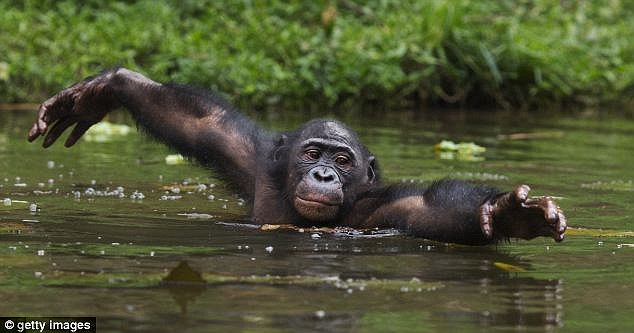 Aquatic Apes?
Why do we look like us?
Science 20 (Evolution)
Biology 20 (Evolution)
Biology 30 (Evolution)
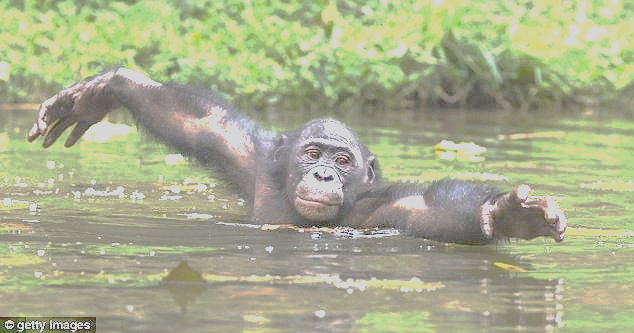 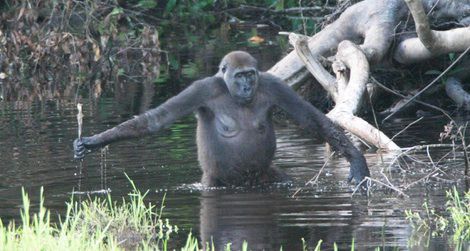 [Speaker Notes: Standing upright to make it easier to move around in the water.]
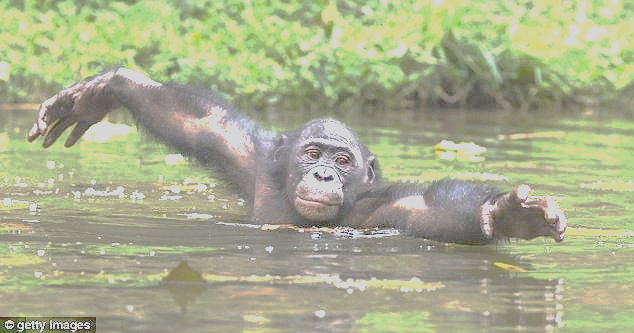 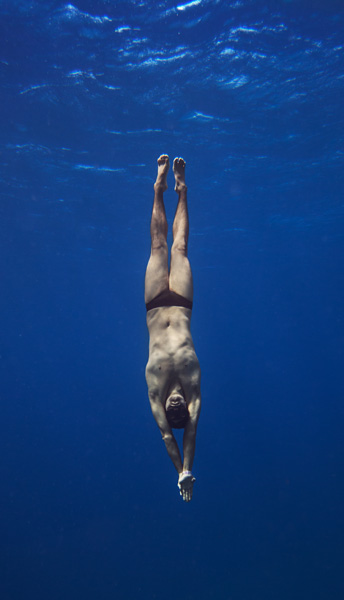 [Speaker Notes: Diving abilities: ability to override autonomic nervous system and hold breath.]
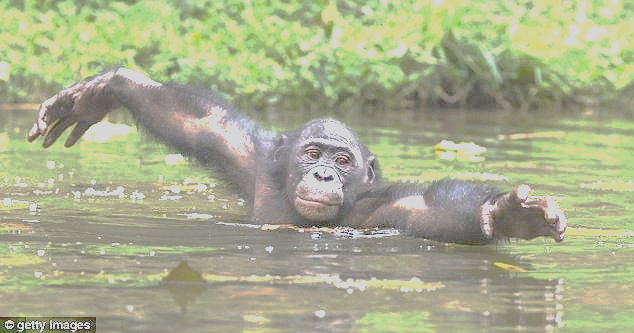 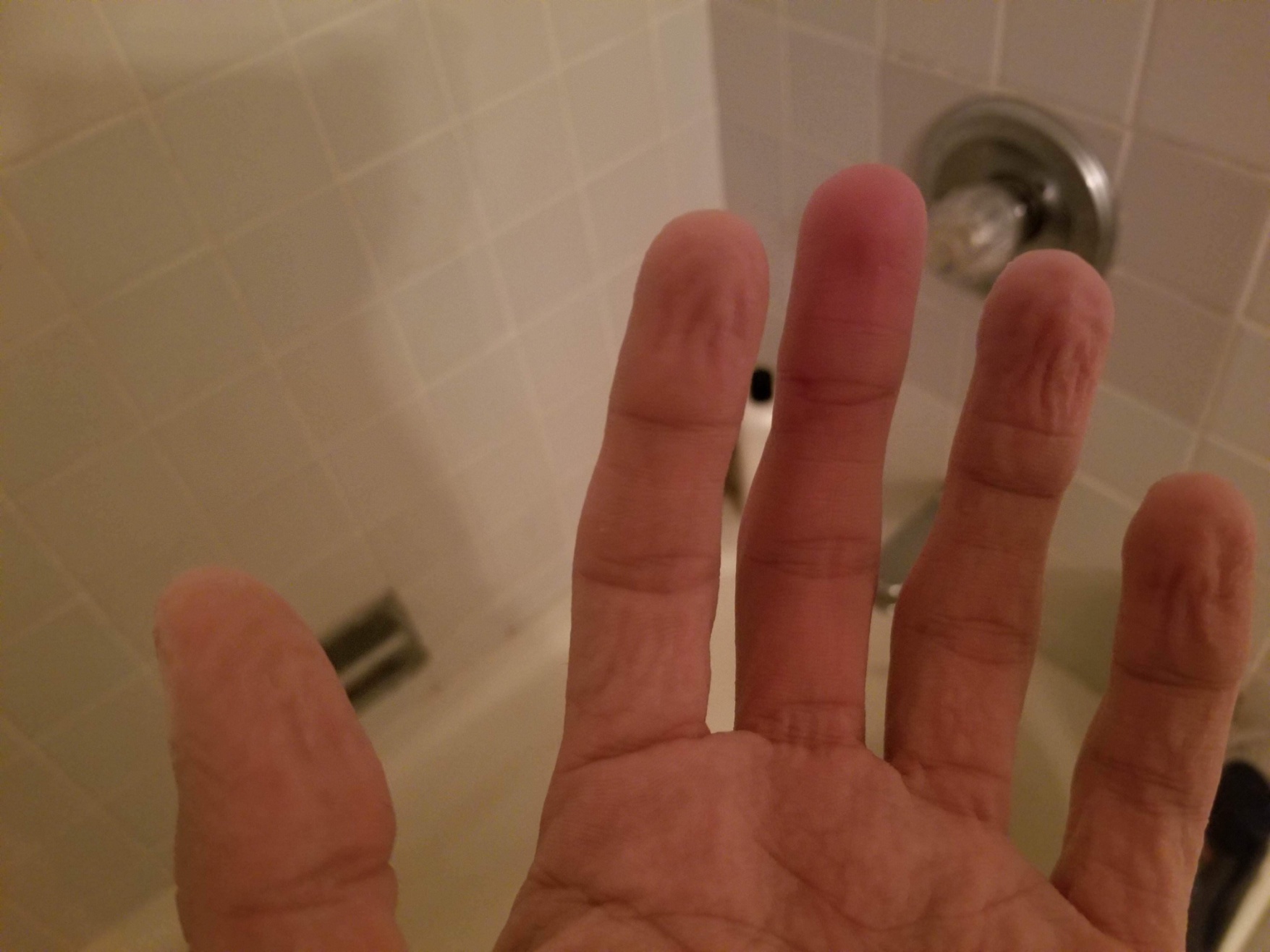 [Speaker Notes: Pruny fingers to improve grip]